МДОУ «Детский сад №3 с Никольское Белгородского района  Белгородской области» Интеллектуальное казино   «Сто вопросов Вундеркиндам»(для организации единого пространства детей и их родителей)подготовила  воспитатель Белокопытова Г.С.
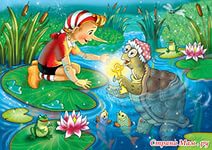 С.И.Ожегов, Н.Ю.Шведова. Толковый словарь русского языка.
Казино- игровой дом
«Королевство МОНАКО. Монте Карло.»
Монте Карло
Флаг страны
Цели и задачи:
создание  единого пространства для детей и взрослых  для обеспечения  творческого потенциала, познавательных мотивов, обогащения форм  взаимодействия со сверстниками и взрослыми в познавательной  деятельности;
развитие любознательности, способности оперативного мышления, расширение кругозора детей, воспитание интереса к познанию, сплочение детского коллектива
«Силу уму придают упражнения, а не покой» А. Поп.
Наше казино - это место, где каждый может заработать деньги и не как-нибудь, а своим собственным умом. Только деньги у нас особенные. Это банкноты достоинством в «один ум». Помните? Один ум хорошо, а два - лучше!
Правила игры
Игра состоит из 6 раундов. В начале игры каждая команда получает стартовый капитал -5 умов. Отвечая на вопрос, команды делают ставки, записывают вариант ответа на листе, который потом вслух зачитывает крупье. Если ответ правильный – ставка удваивается, если нет – команда лишается  умов. Время обдумывания –15секунд.
В конце игры подсчитывается заработанный капитал. Победителями тура становятся команды, набравшие наибольшее количество  умов. 
Игра предусматривает разнообразные по форме и содержанию раунды.
Первый  раунд.«Родина, защитники, отвага, смелость»
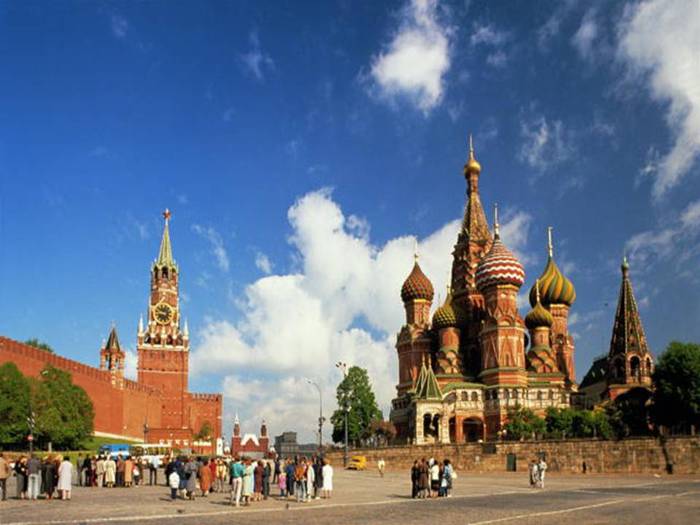 Вопросы 1 раунда:
1.Какой праздник отмечает наша страна и все мы 9 мая?

Глазами не увидишь, руками не возьмёшь, а без него в атаку не пойдёшь?

Как называются наплечные знаки военного?
Второй раунд «Птицы»
Вопросы 2 раунда:
Какая птица откладывает самые большие яйца?

Какая птица  является самой маленькой в мире?

Какая птица изображена на гербе нашей страны?
Третий раунд «Самая, самый, самое…»
Вопросы 3 раунда:
Самая «солнечная» геометрическая фигура?

Самое крупное животное из всех существующих, и когда – либо живших на планете?

Самый острый каблук?
Четвёртый раунд: «Спортивный»
Вопросы 4 раунда:
Спортивный снаряд для перетягивания?

Самое крупное спортивное мероприятие?

Какой вид спорта самый умный?
Пятый раунд: «Цветы»
Вопросы 5 раунда:
Я и желтый я и белый, я и робкий я и смелый?

Белые горошки на  зелёной ножке?

Про какой цветок говорят, что у него самая хорошая память?
Шестой  раунд: «В мире сказок»
Вопросы 6 раунда:
Как называется русская народная сказка, в которой непослушный братец козлёночком стал?

Из какой сказки герой Маркиз де Карабас?

Как звали медведя, воспитавшего Маугли?
АУКЦИОН «Кот в мешке»
Кто мне скажет что значит выражение «купить кота в мешке»? Правильно. Получить неизвестно что. Итак, я объявляю таинственный аукцион нашей игры - «Кот в мешке». Распродажа с молотка начинается! Проявите же мудрость, друзья, потратьтесь на кота в мешке, не экономьте денежки! Рекомендую:
С его помощью можно зафиксировать умные мысли?Стартовая цена - 3 ума.
Итог. Подсчитываем, кто набрал больше  всего умов.
Представляю вам мудрейшего из  присутствующих
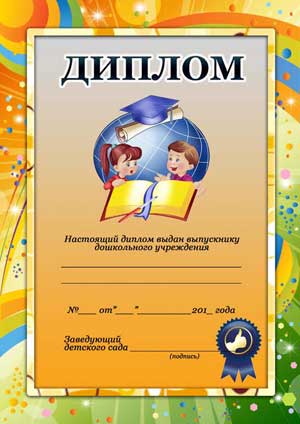 Спасибо всем! До новых встреч!
Вот и окончена работа нашего Интеллектуального казино. Своей активностью и умом вы разорили сегодня наше казино, что не может не радовать. Больше запоминайте, познавайте мир и добро пожаловать в наше Интеллектуальное казино, где каждый, кто честен, умён и безызвестен, может прославить умом своё имя.